Использование 
технологии дидактического синквейна
в работе 
с детьми старшего дошкольного возраста 
с ОНР
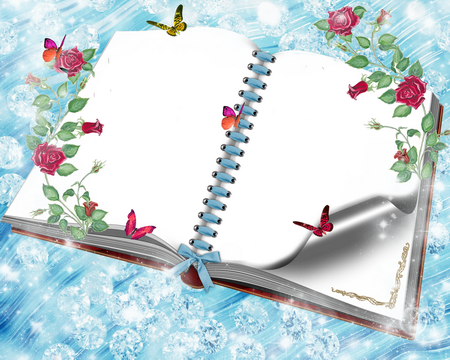 МАДОУ «ЦРР – Д/с №91 «Строитель» 
г. Улан-Удэ»
Никитина
    Эльвира
   Васильевна
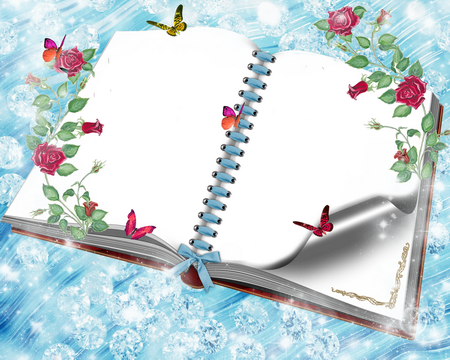 Дидактический                     синквейн.
Красивый,                     загадочный. 
Захватывает, воодушевляет, будоражит.
 Затрагивает каждую                  клеточку души. 
Развитие              речи.
Дидактический синквейн
направлен на повышение  эффективности работы по коррекции речевых нарушений у детей;
используется как эффективный метод развития образной речи;
служит инструментом для синтезирования сложной информации;
  вносит в работу новые способы взаимодействия педагога и ребенка;
 служит созданию благоприятного эмоционального фона;
включает в работу сохранные и активизирует нарушенные психические функции.
Актуальность
Особенности речевого развития детей с ОНР
Подбор 
педагогических 
технологий
Дидактический
 синквейн
Бедный словарный запас;
Непонимание и искажение значения слов;
Трудности согласования слов в словосочетаниях и предложениях;
Трудности в пересказе прочитанного произведения;
Трудности в заучивании наизусть стихотворений
Цель использования технологии 
дидактического синквейна
Обогащение у детей пассивного и активного словарного запаса по лексическим темам;
Оптимизация процесса усвоения понятий и их содержания;
Развитие умения находить и выделять в большом объеме информации главную мысль; 
Развитие ассоциативного мышления и образной памяти;
Помощь в  самовыражении детей через сочинение и рассказывание собственных нерифмованных стихов;
Преодоление аграмматизмов в связной речи;
Совершенствование графомоторных навыков;
Развитие рефлексии (дети сравнивают синквейны и оценивают их).
Этапы работы
ПОДГОТОВИТЕЛЬНЫЙ ЭТАП 
                                          «Наряжаем елочку»
  (1 и 2 период обучения старшей логогруппы на подгрупповых и индивидуальных занятиях)
1. Знакомство  со словами-предметами (игры раздела «Существительное»), словами-признаками (игры раздела «Прилагательное»), словами-действиями (игры раздела «Глагол»), опорными сигналами слов-признаков и их графическим изображением.
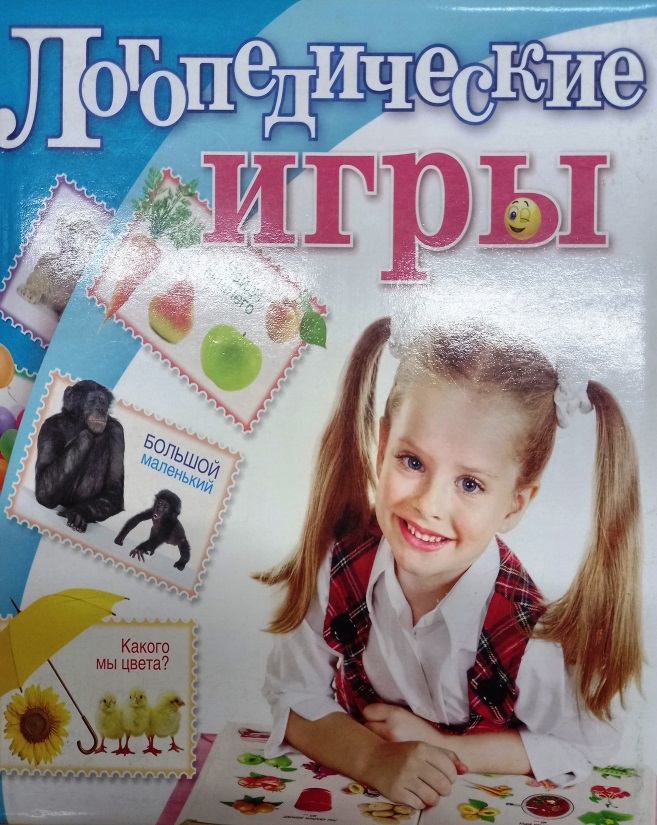 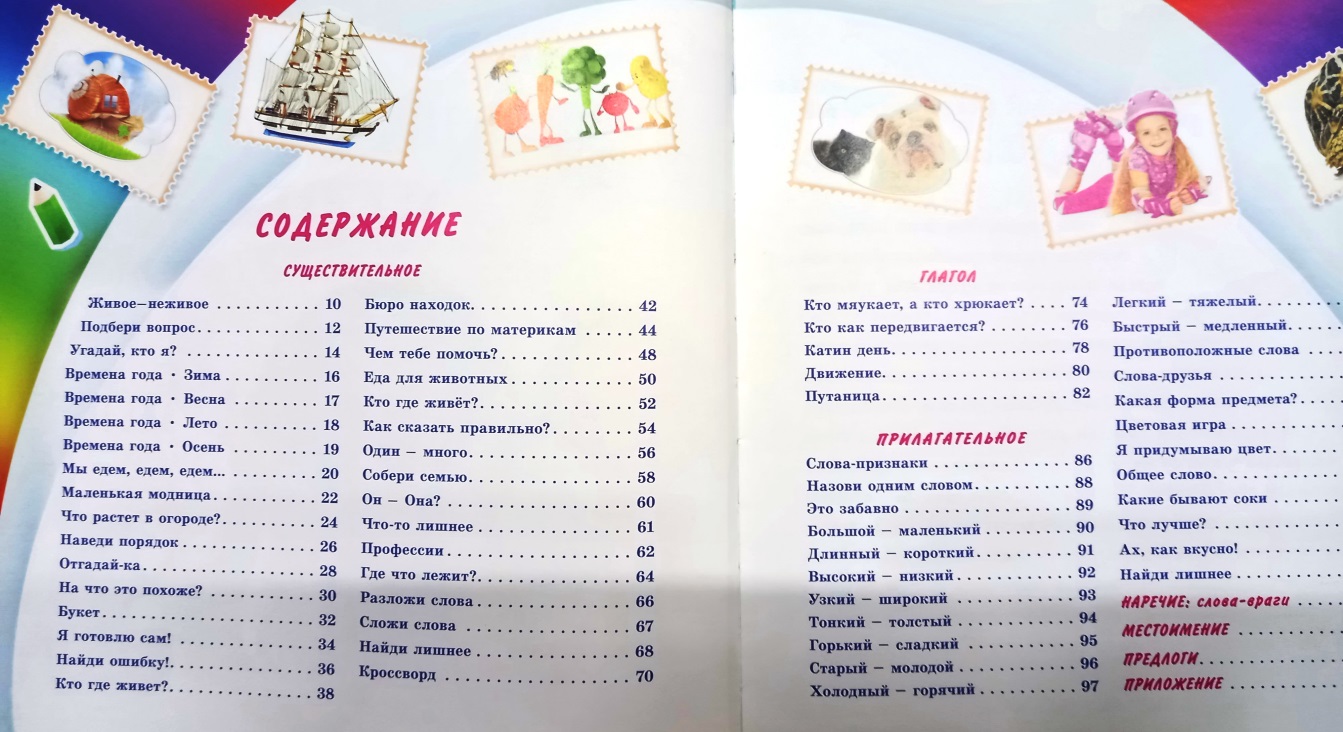 Графические символы слов
Игра «В гостях у гнома»
Игра «Город мастеров»
Игра «Море волнуется»
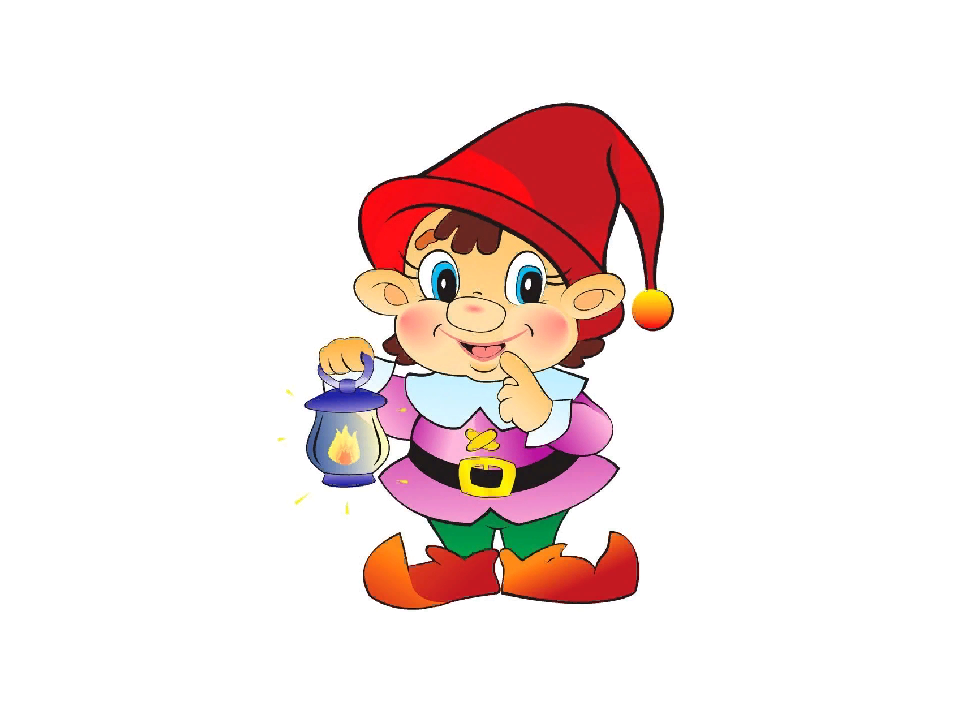 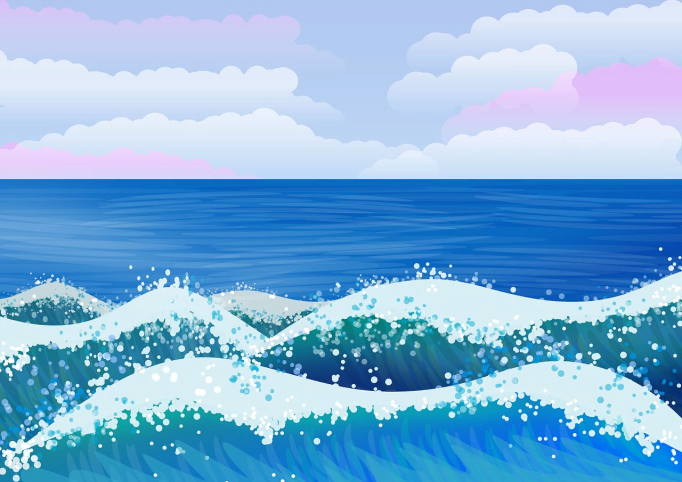 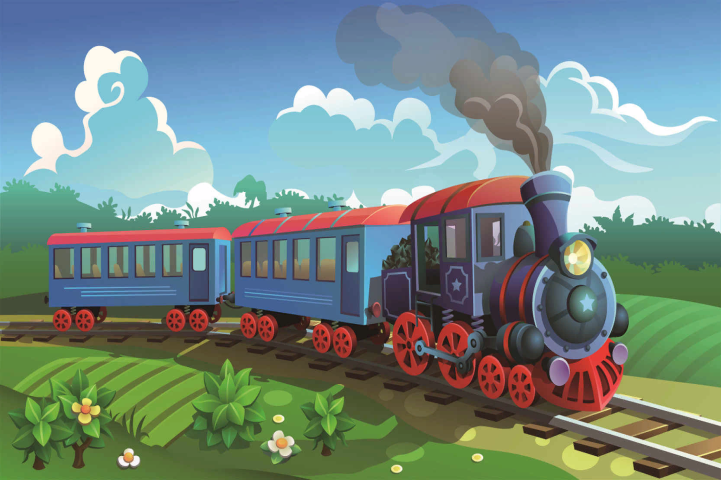 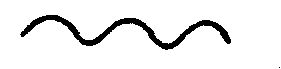 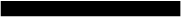 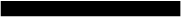 Кто? Что?
Живые, неживые,
Лежат, стоят, двигаются,
Живут в волшебной стране – 
Слова-предметы.
Паровоз.
Быстрый, шумный,
Стучит, гудит, пыхтит.
Едем путешествовать.
Железная дорога.
Море.
Волнистое, бескрайнее,
Шумит, плещется, перекатывается.
Качели для дельфинов – 
Волны.
Ассоциации
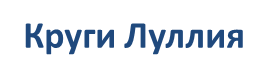 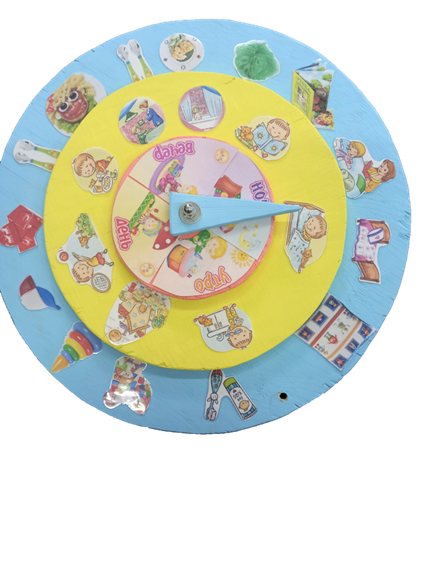 Опорные сигналы слов-признаков
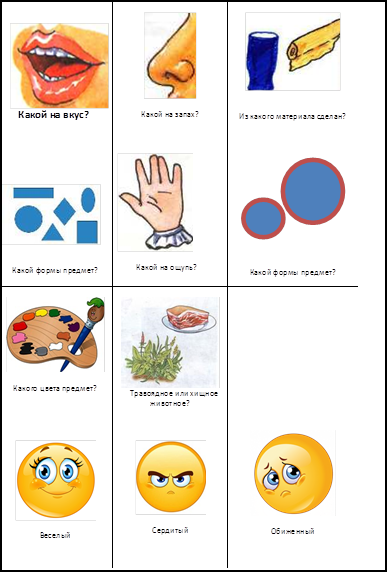 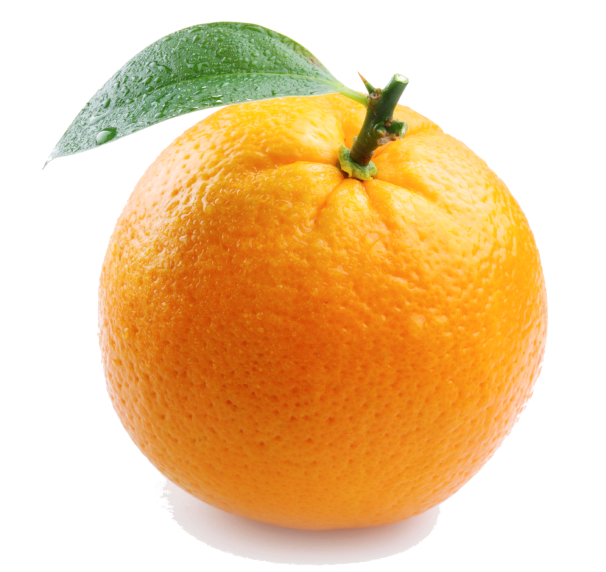 Этапы работы
ПОДГОТОВИТЕЛЬНЫЙ ЭТАП
2. Работа над предложением: 
 - составление простого предложения по картинке, знакомство со схемой предложения; 
-  распространение предложения  путем введения  определения  и  дополнения;   
-  введение  в предложение  предлогов;
-  составление распространенных  предложений; 
- сокращение распространенного  предложения до двусоставного.
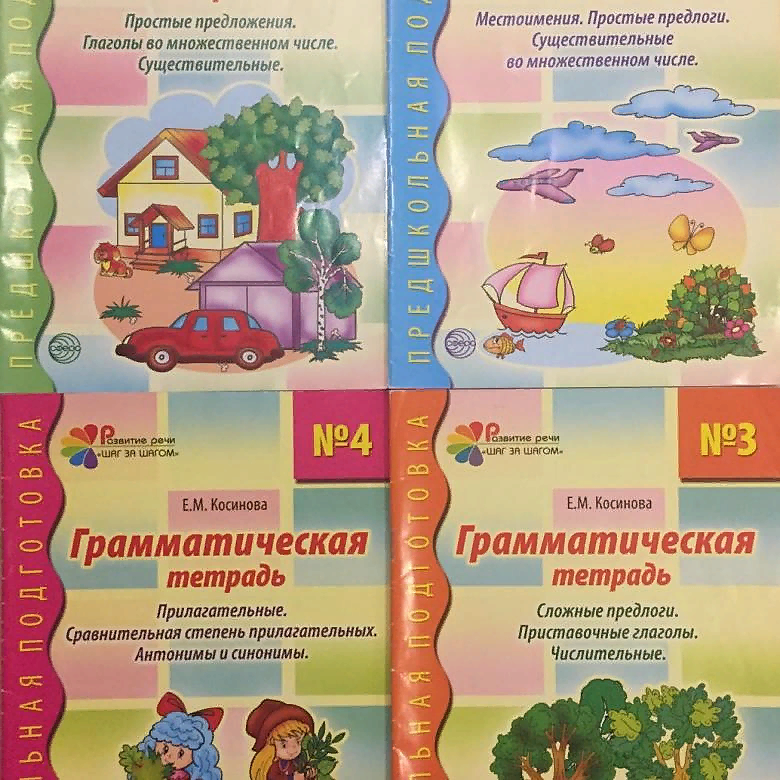 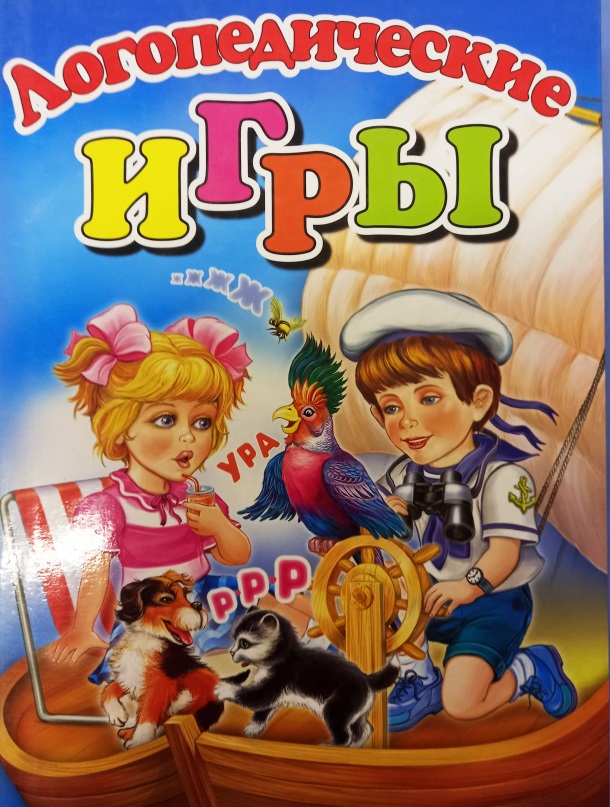 Этапы работы
ПОДГОТОВИТЕЛЬНЫЙ ЭТАП
  3. Параллельно ведется работа над развитием высших психических функций
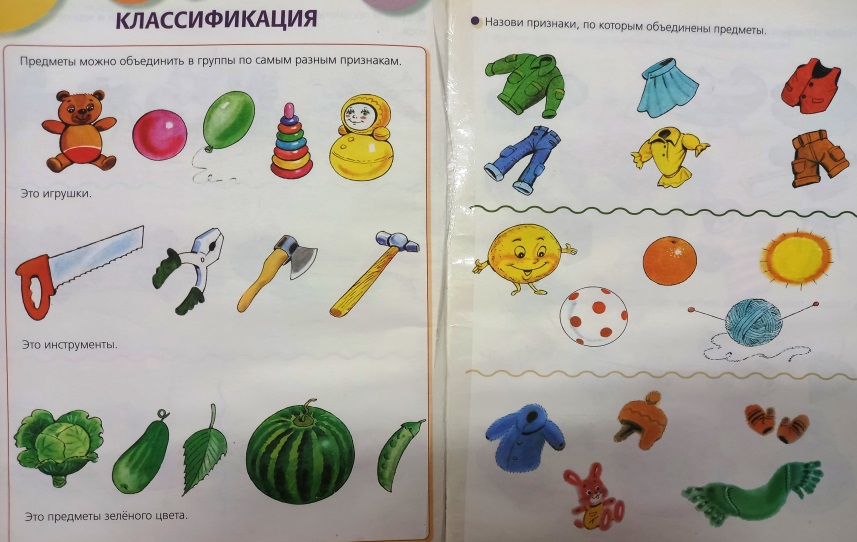 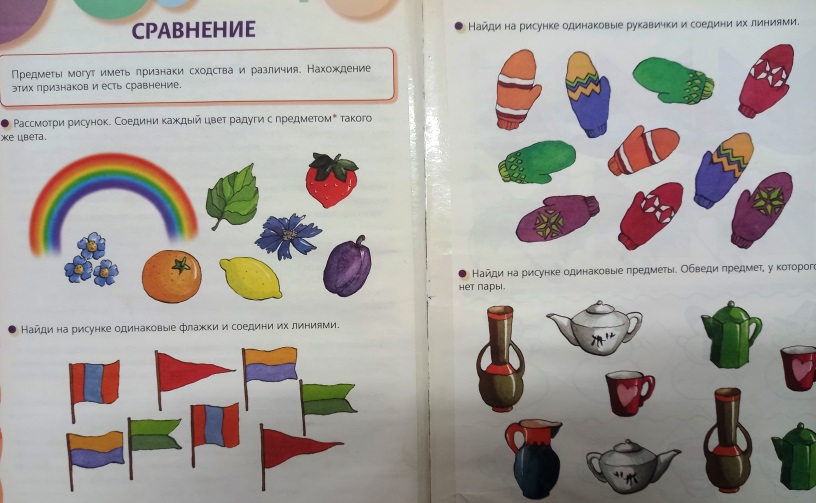 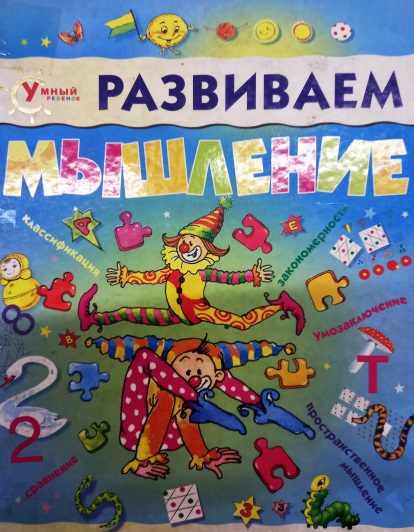 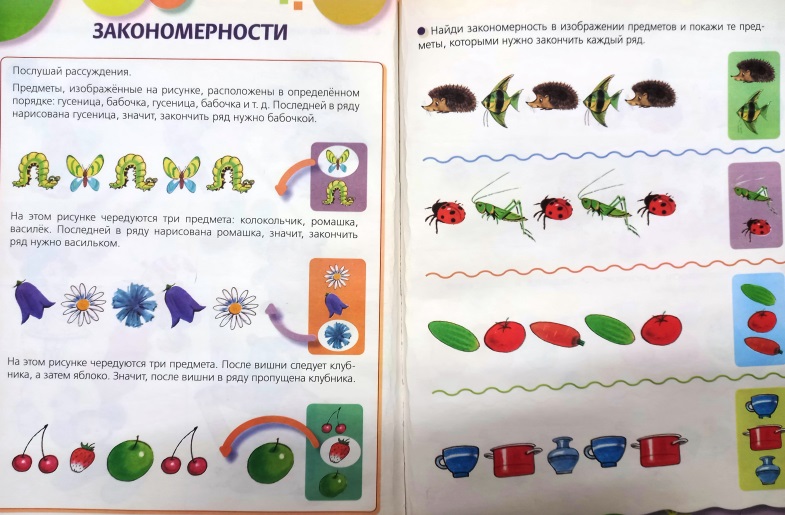 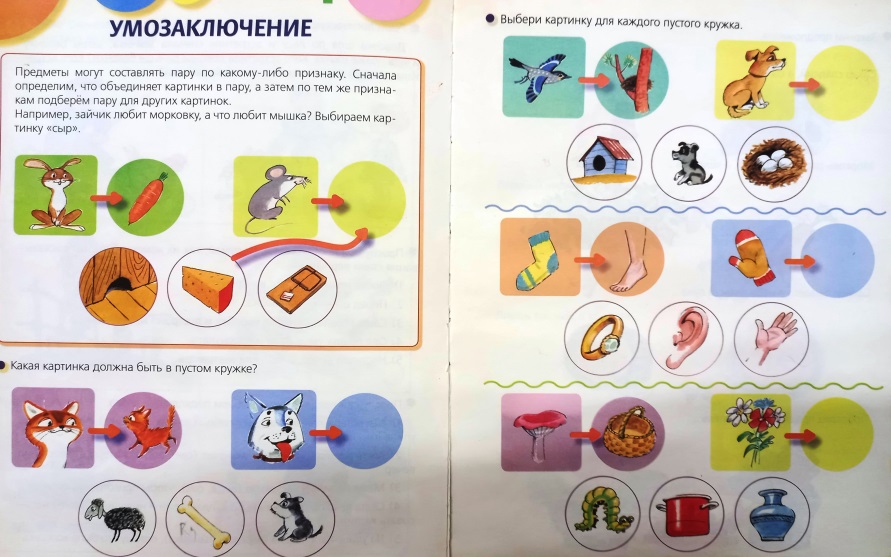 ОСНОВНОЙ ЭТАП 
                          Составление  синквейнов (авторская игра «Ёлочка»)
  (начиная с 3-его периода обучения в старшей логогруппе на подгрупповых и индивидуальных занятиях)

1. Игра «Елочка». Составление синквейна с использованием картинок, символов и графической схемы предложения.
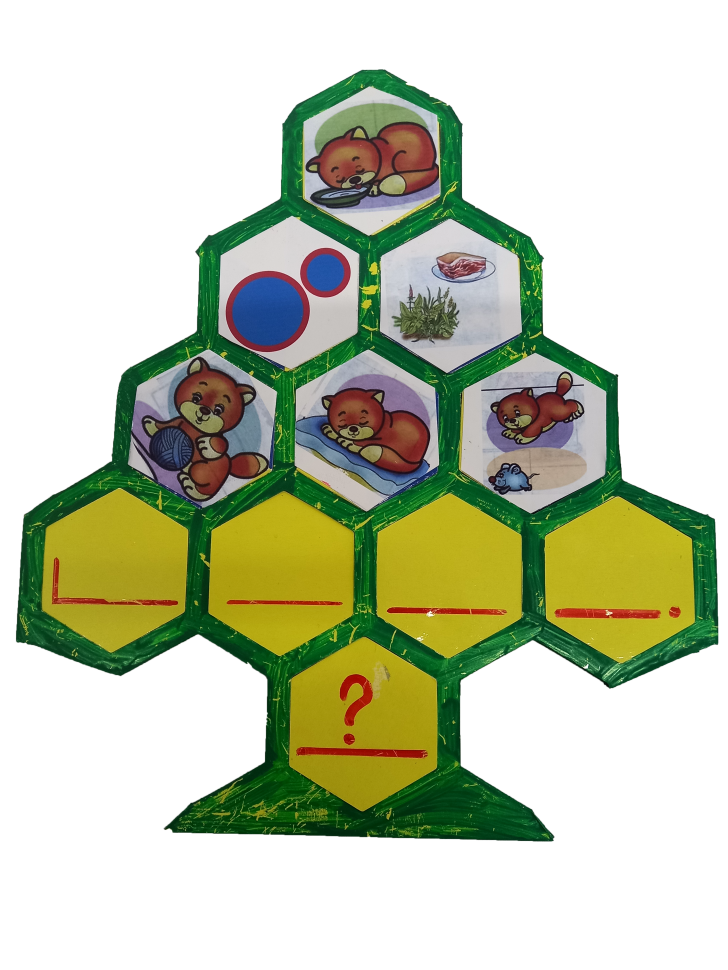 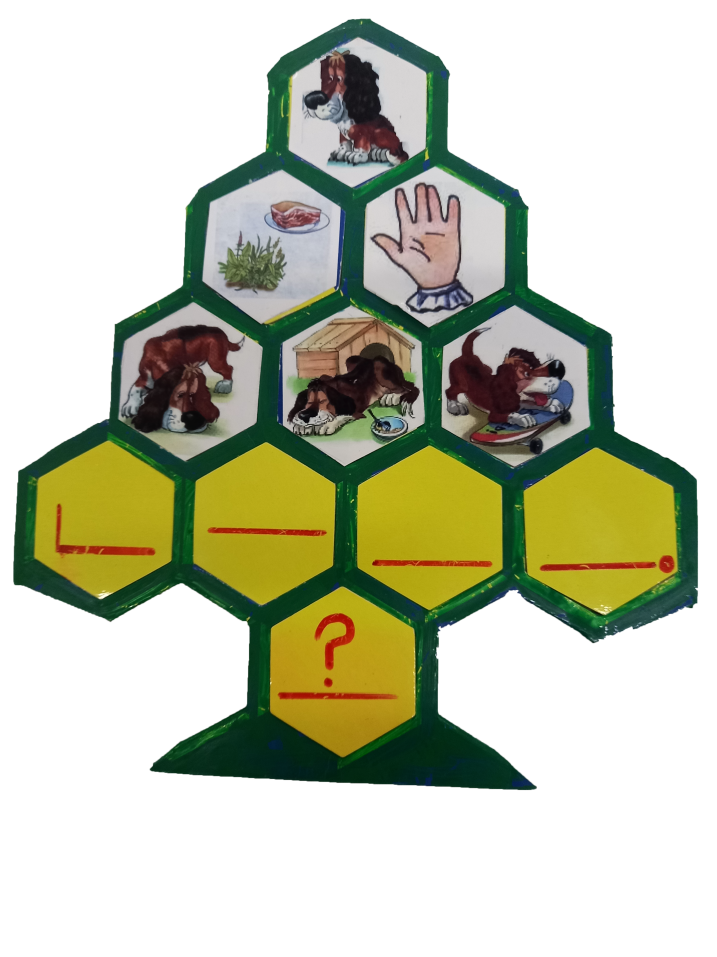 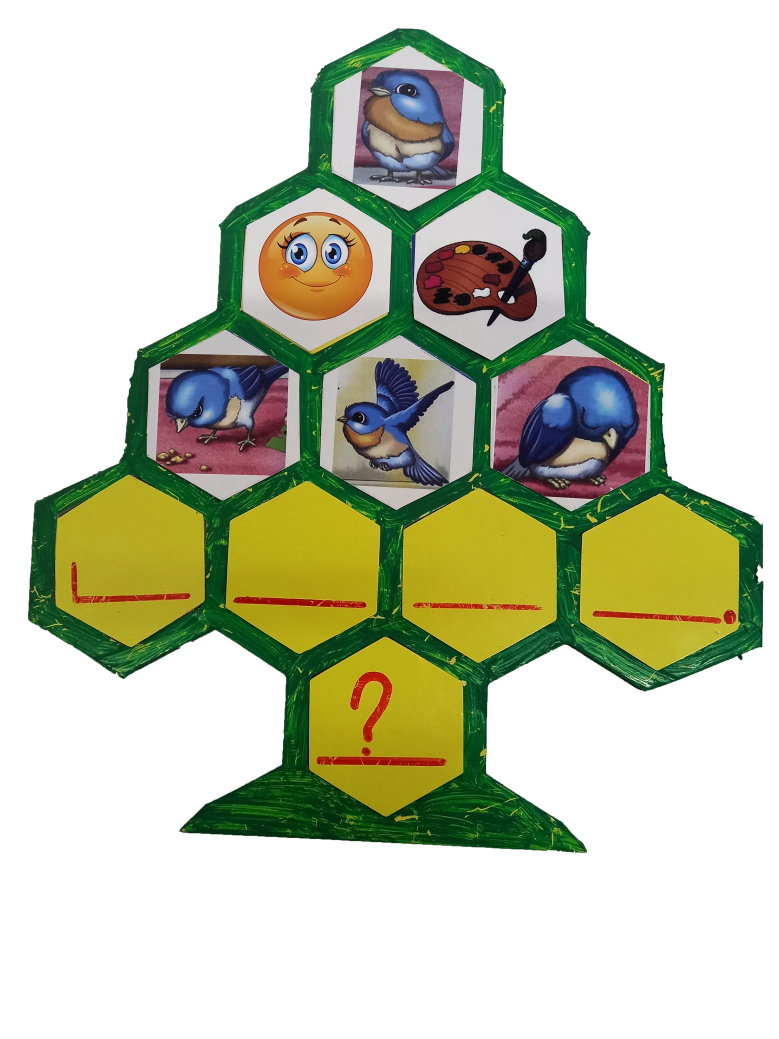 ОСНОВНОЙ ЭТАП 
                          Составление  синквейнов (авторская игра «Ёлочка»)
  (начиная с 3-его периода обучения в старшей логогруппе на подгрупповых и индивидуальных занятиях)

2. Игра «Елочка». Составление синквейна с использованием графической схемы. 
 











5. Составление короткого рассказа по готовому  синквейну  
(с использованием слов и  фраз, входящих в состав  синквейна).
 6. Коррекция и совершенствование готового  синквейна.
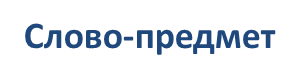 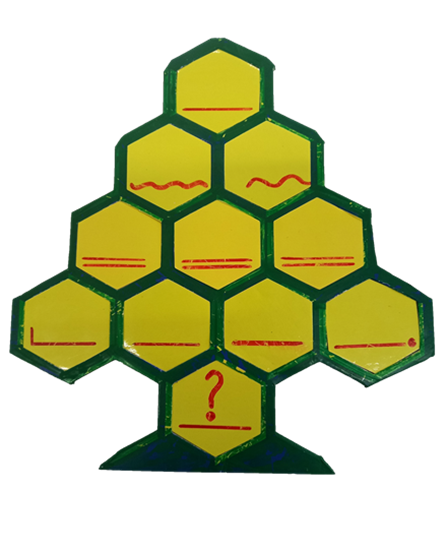 2 слова-признака
3 слова-действия
Схема предложения
Слово- ассоциация
ИГРЫ С СИНКВЕЙНОМ
           «Загадки»
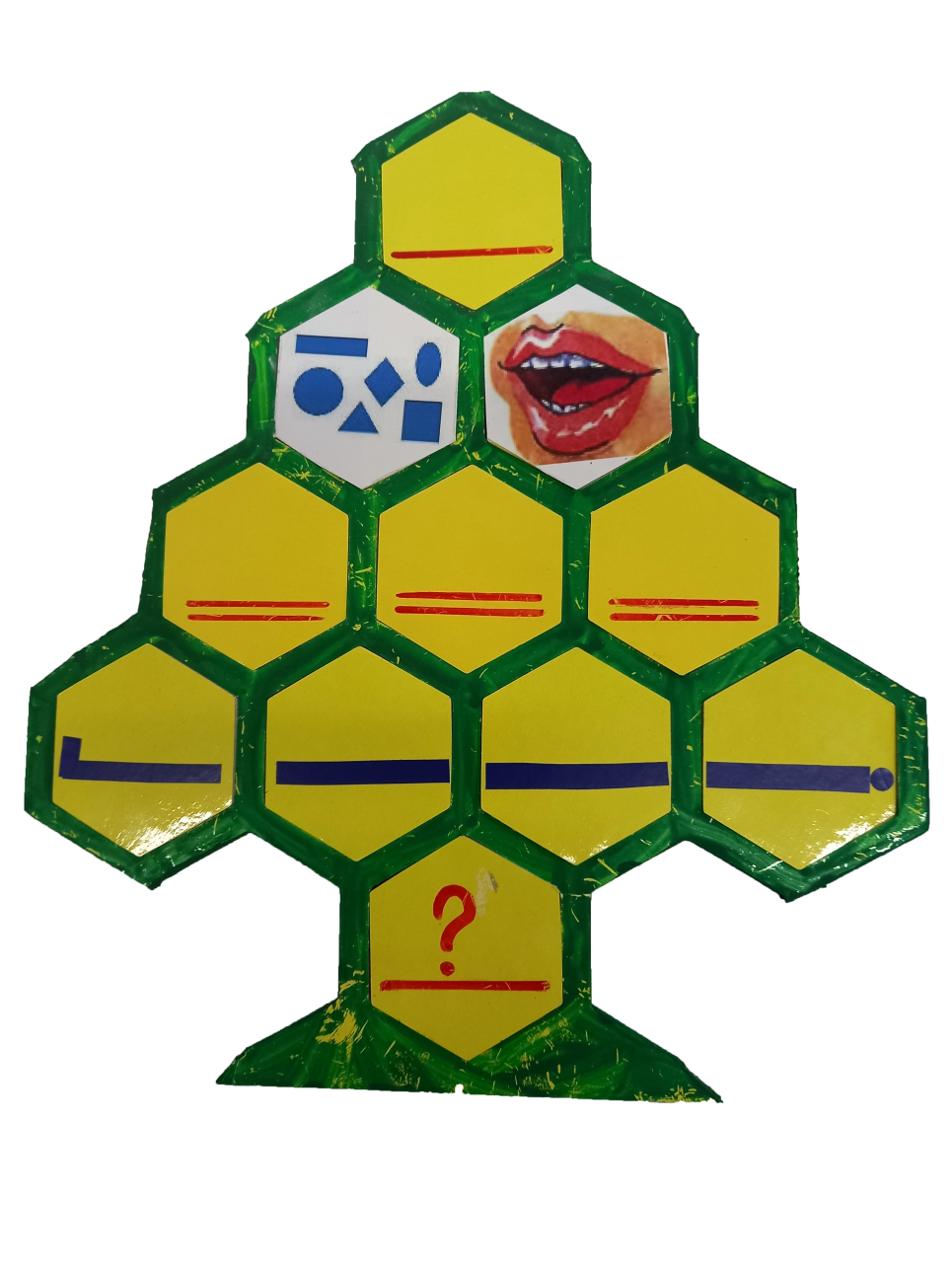 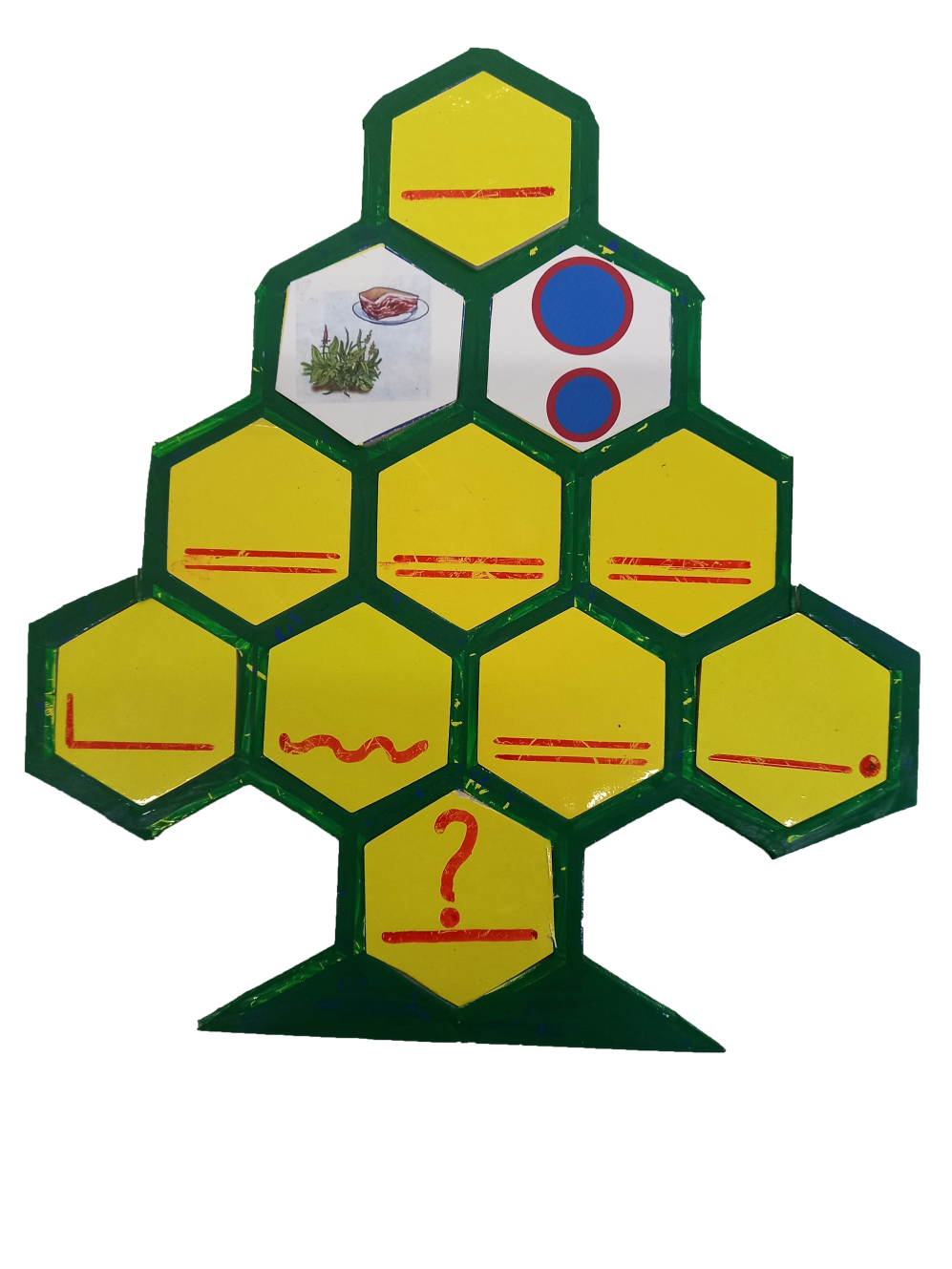 Отгадай, о ком или о чем  говорится..
…………. (Колобок)

Круглый, румяный,

Мешен, печен, стужен.

Он от бабушки ушел.

Сказочный герой.
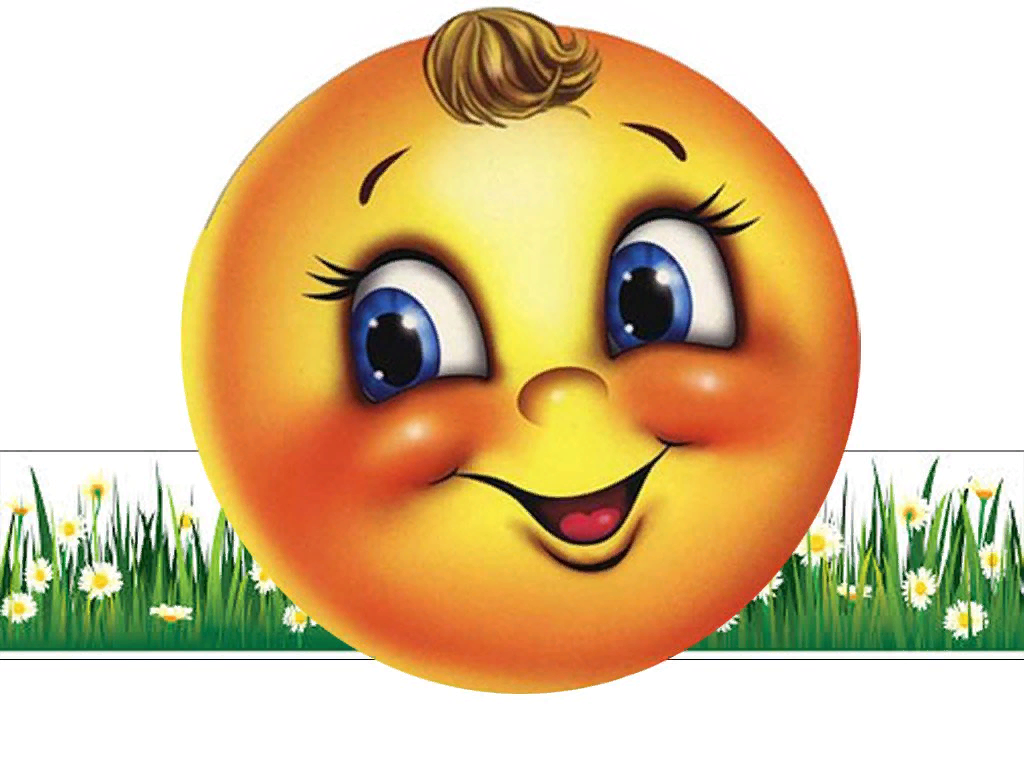 Игра «Составь синквейн о буквах и звуках»
Гусь.
Важный, длинношеий,
Шипит, стоит, пугает,
Важный гусь вытянул шею.
Буква Г.

Певец.	
Первый, гласный,
Слышим, произносим, поём.
Слышим  первым в слове  арбуз.
Звук  А.
ЗЗвук
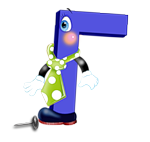 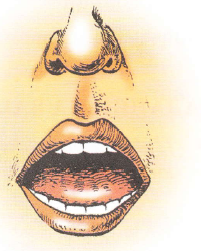 Использование синквейна при работе со звуками
Ветер.
Согласные, звонкие,
Воют, вьюжат, убаюкивают
Волчат, которые в логове ворчат – 
(Звуки В и Вь).
 
Гогот.
Согласные, звонкие,
Пробиваются, взрываются, звучат: 
«Гуси Гоша и Гена гогочут на лугу» - 
(Звуки Г и Гь).
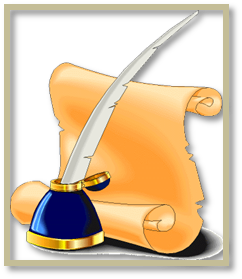 Игра  «Закончи синквейн»
Сковорода.

Тяжелая, чугунная,

Стоит, жарит, остывает,

На ней пекут блины-

………………….(Кухонная посуда)д
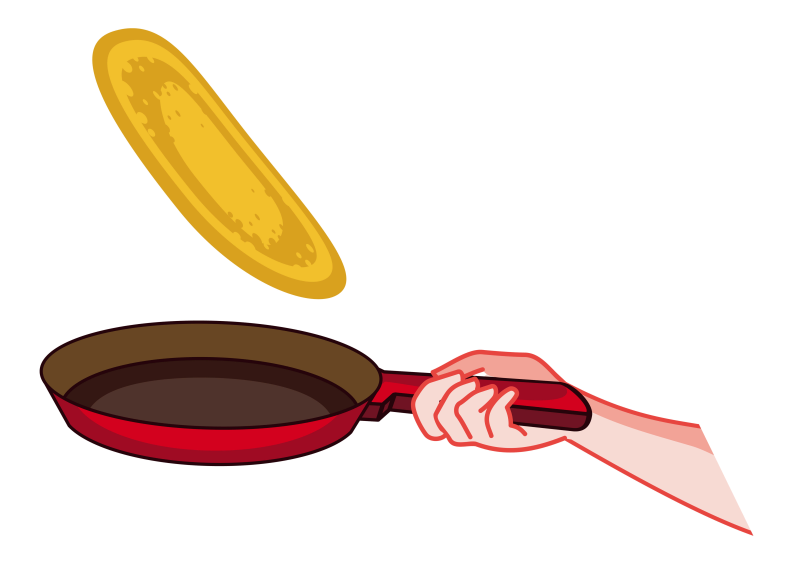 Игра «Найди ошибку»
Яблоня.

   Цветущий (ая), белоснежный (ая),

   Растет, цветет, плодоносит,

   На яблоне растут яблоки.

  Дерево.
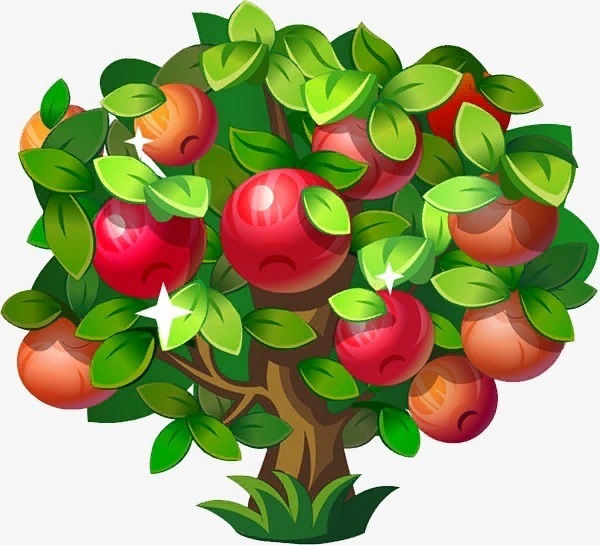 Правила составления синквейна
Кто ясно мыслит , тот ясно излагает.
(античная поговорка)
Лесенка успеха
И…  красиво говорим !!!
Объединить   и кратко изложить
Творим
Проанализировать, обобщить
Думаем
Высказать своё мнение
Размышляем
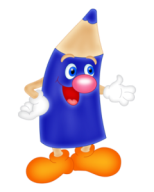 Сделать выводы и заключения
Изучаем
Найти в тексте, в материале главные элементы
Синквейн – один из эффективных методов развития речи дошкольников
В чём же его эффективность и значимость?
 Простота (синквейн могут составить все);
 При в составлении синквейна каждый ребенок может реализовать свои творческие, интеллектуальные возможности.
Синквейн является игровым приемом.
Составление синквейна используется как заключительное задание по пройденному материалу.
Составление синквейна используется для проведения рефлексии, анализа и синтеза полученной информации.
СИНКВЕЙН О ДЕТСКОМ САДЕ
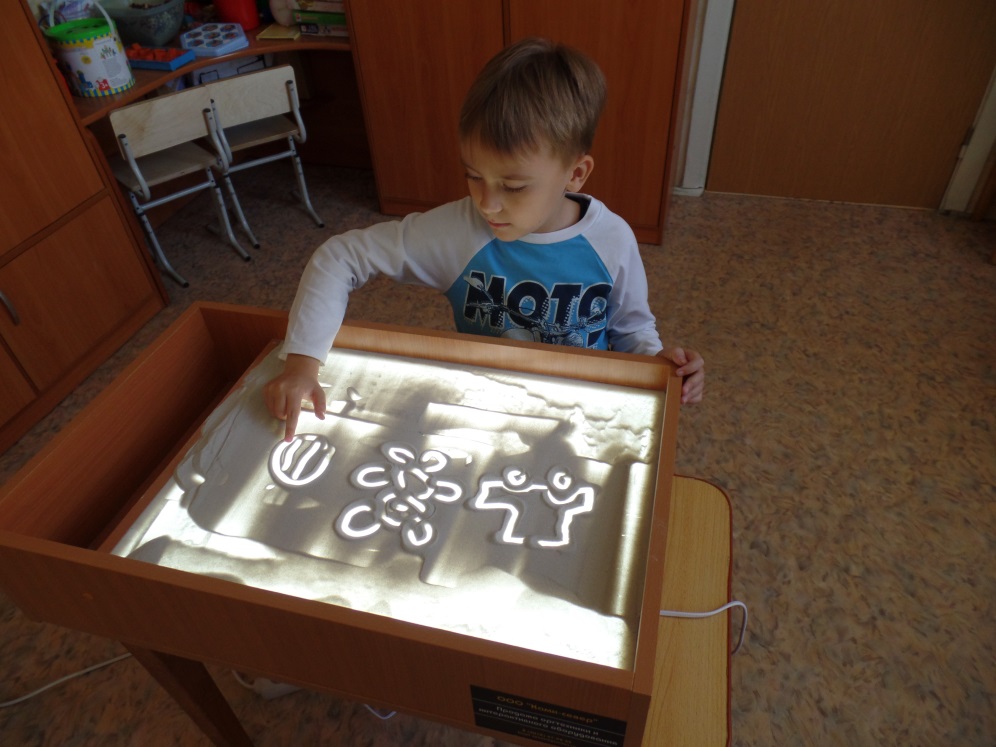 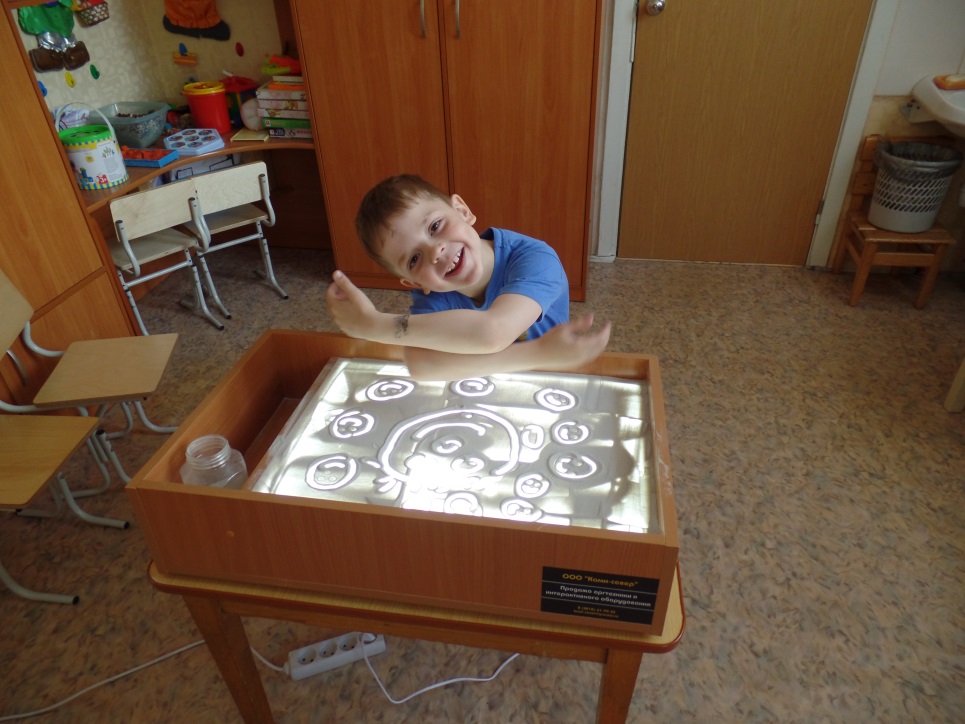 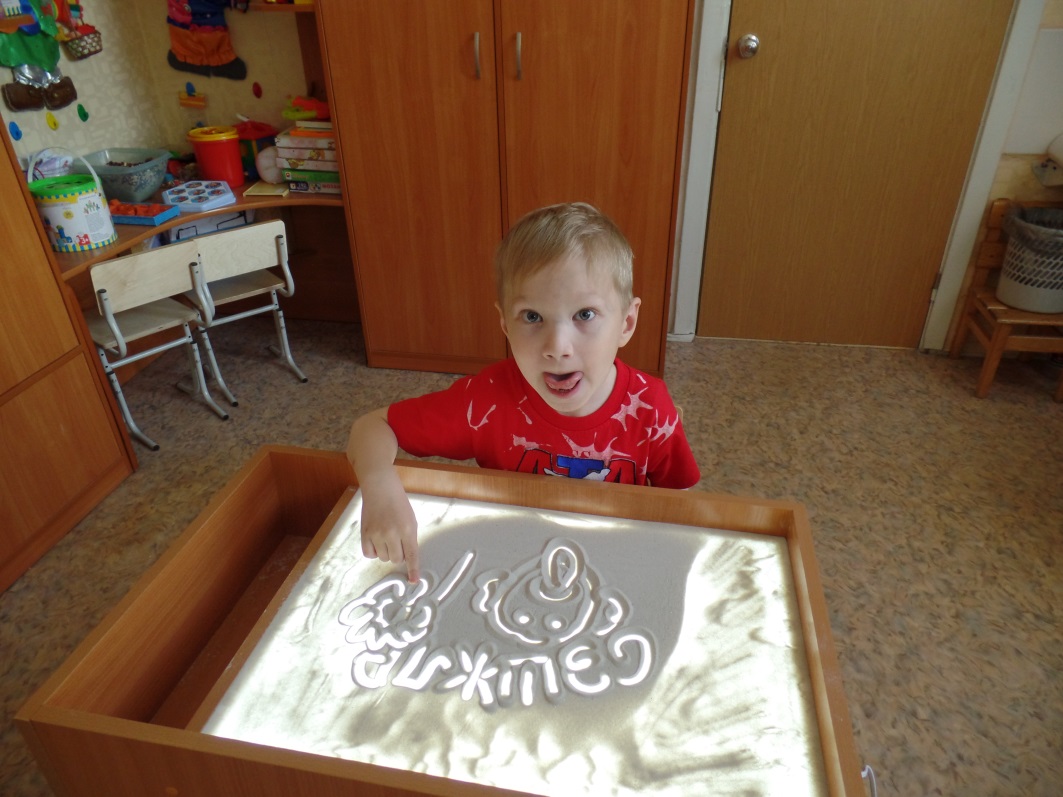 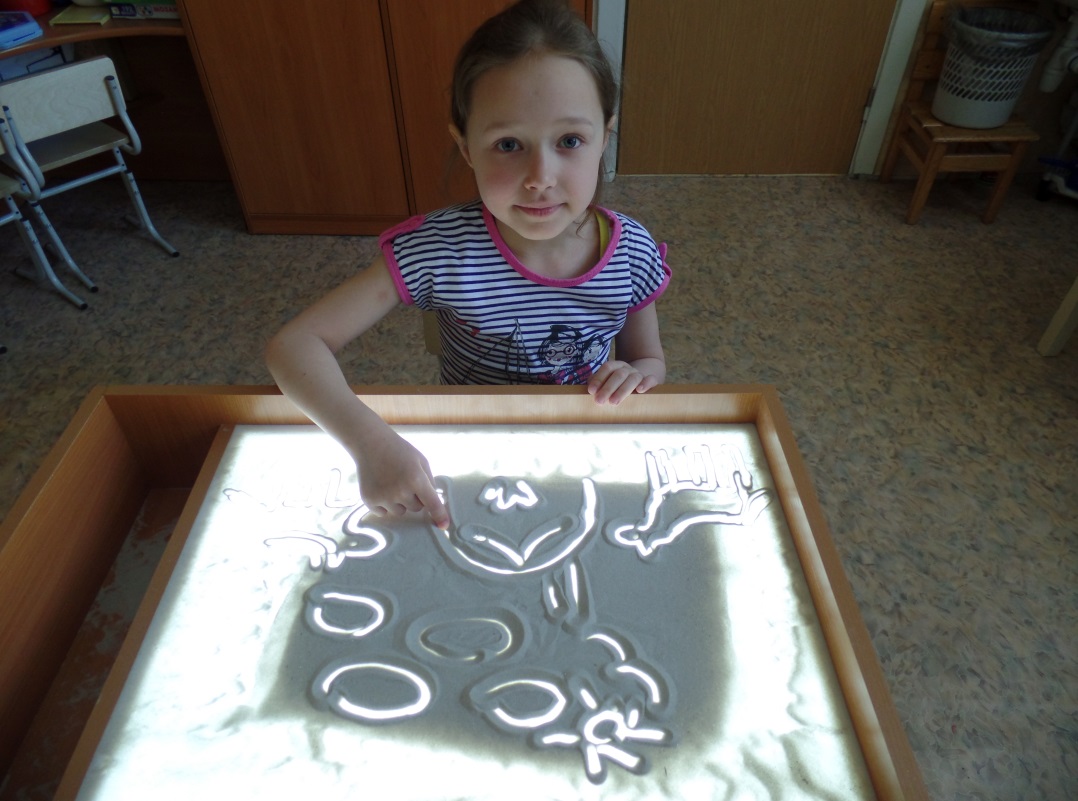 Спасибо за внимание!